Open journal systems and undergraduate research
Kirsty Bower 
Academic Librarian; Health and Social Sciences
k.bower@leedsbeckett.ac.uk
Background
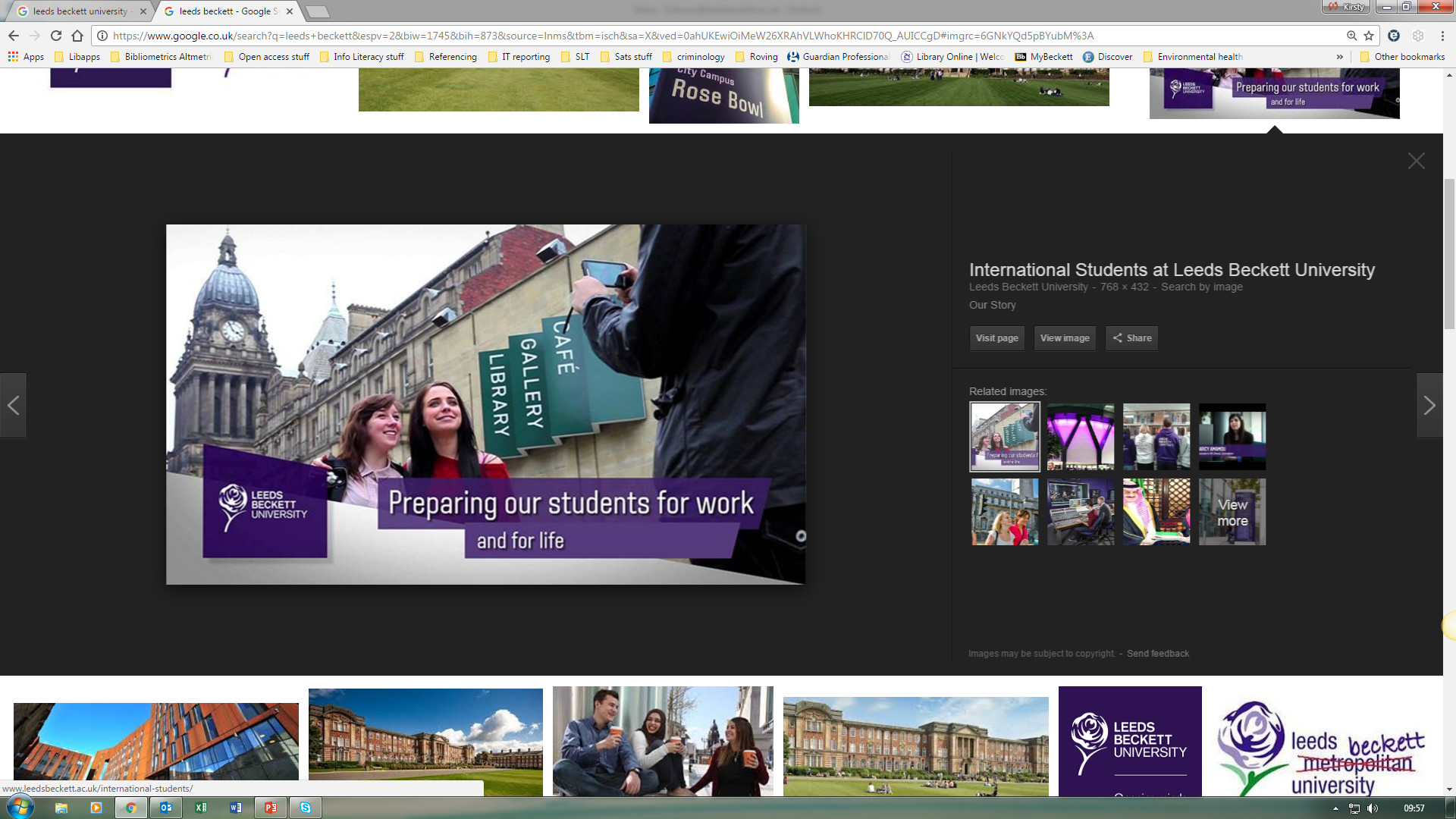 Repository Services & Open Access engagement
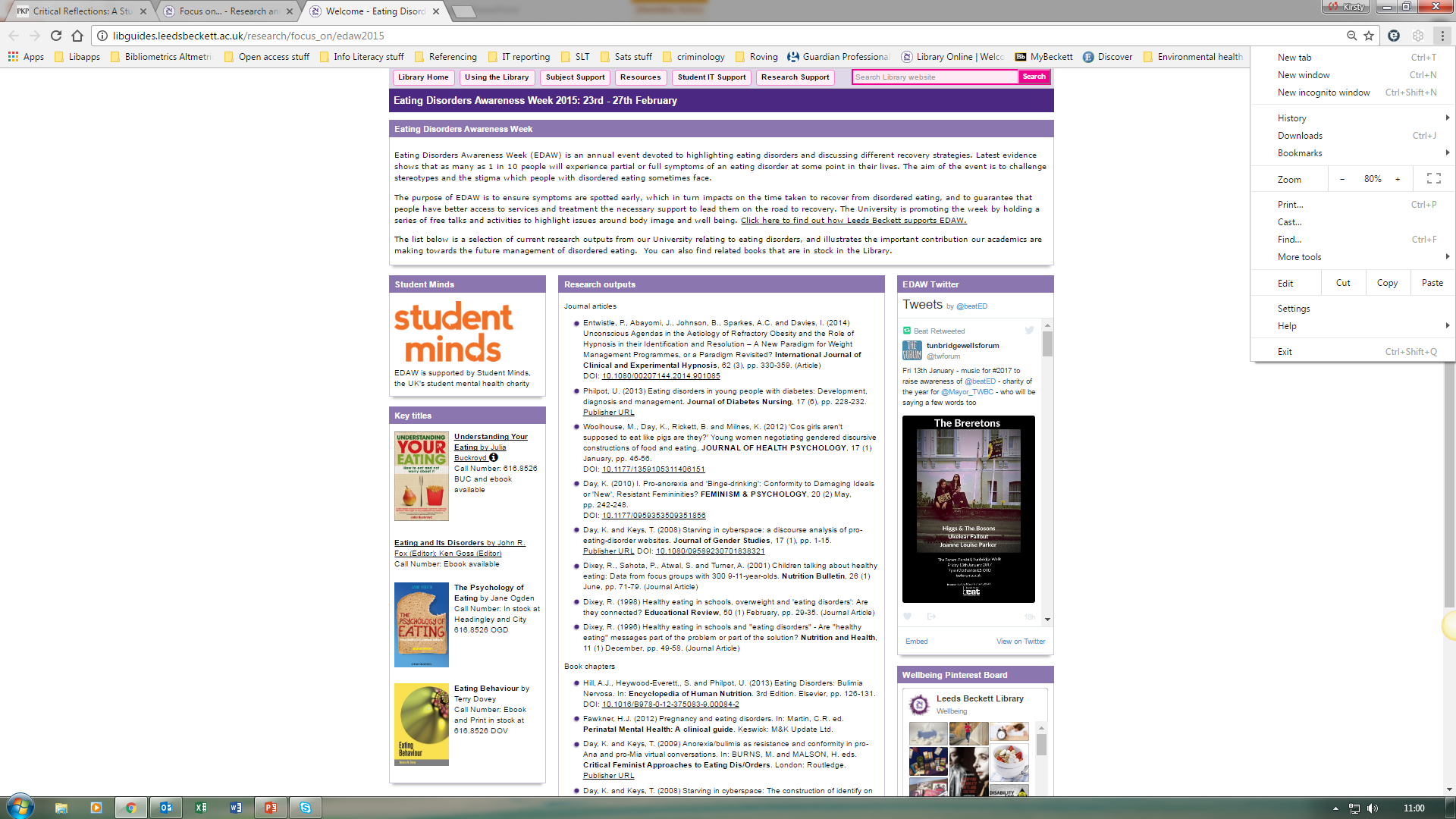 Open Journal Systems (OJS)
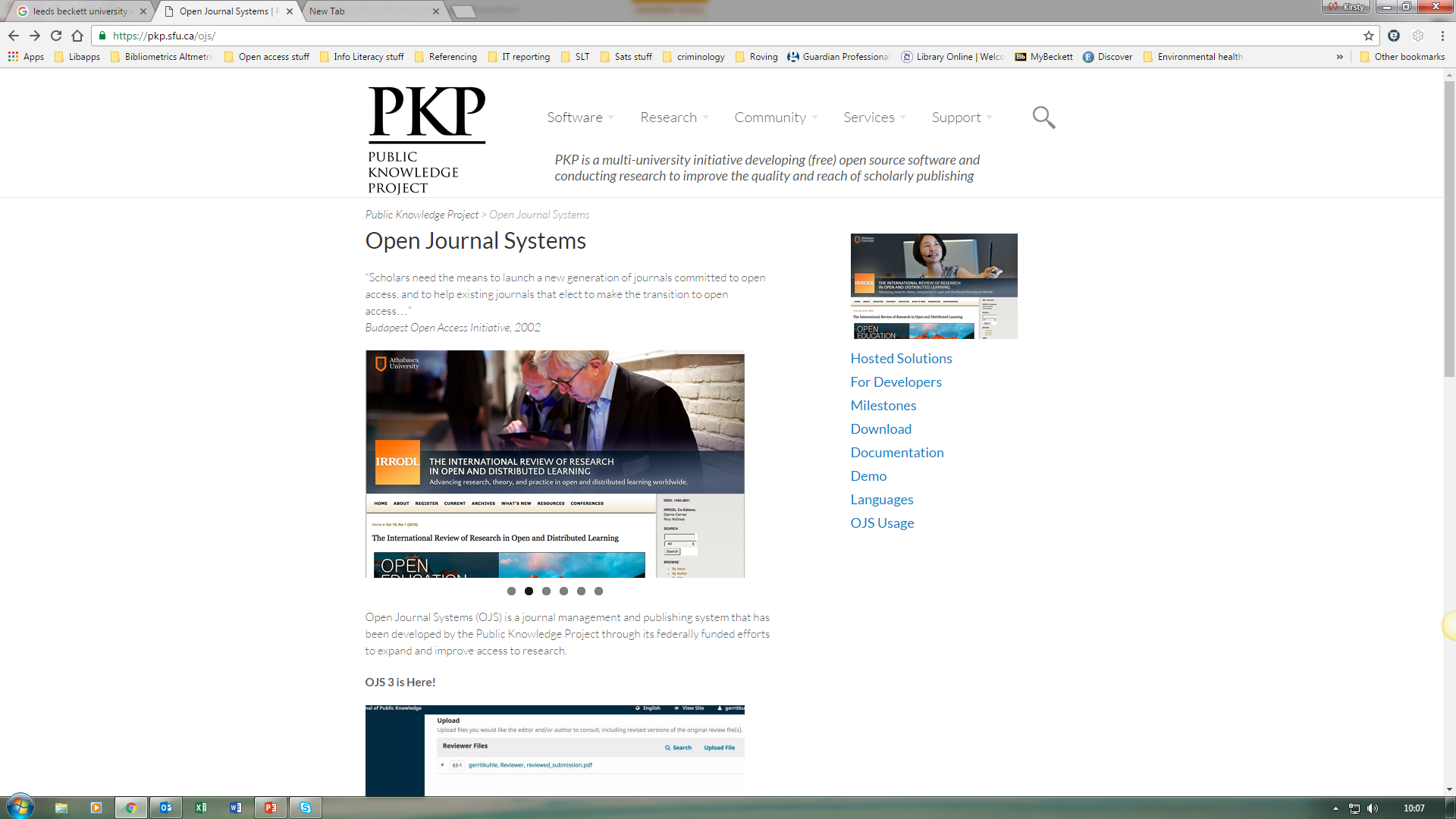 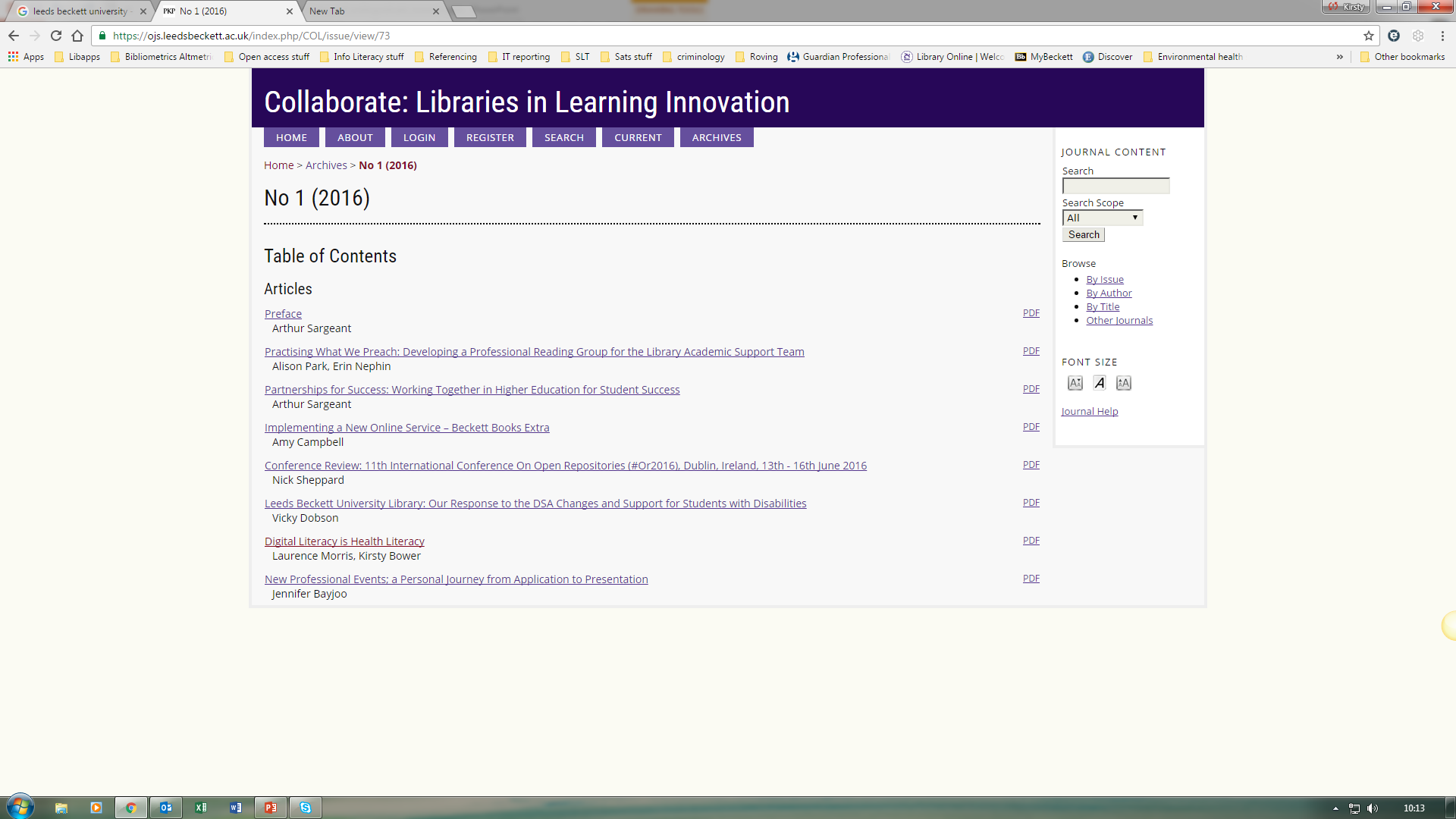 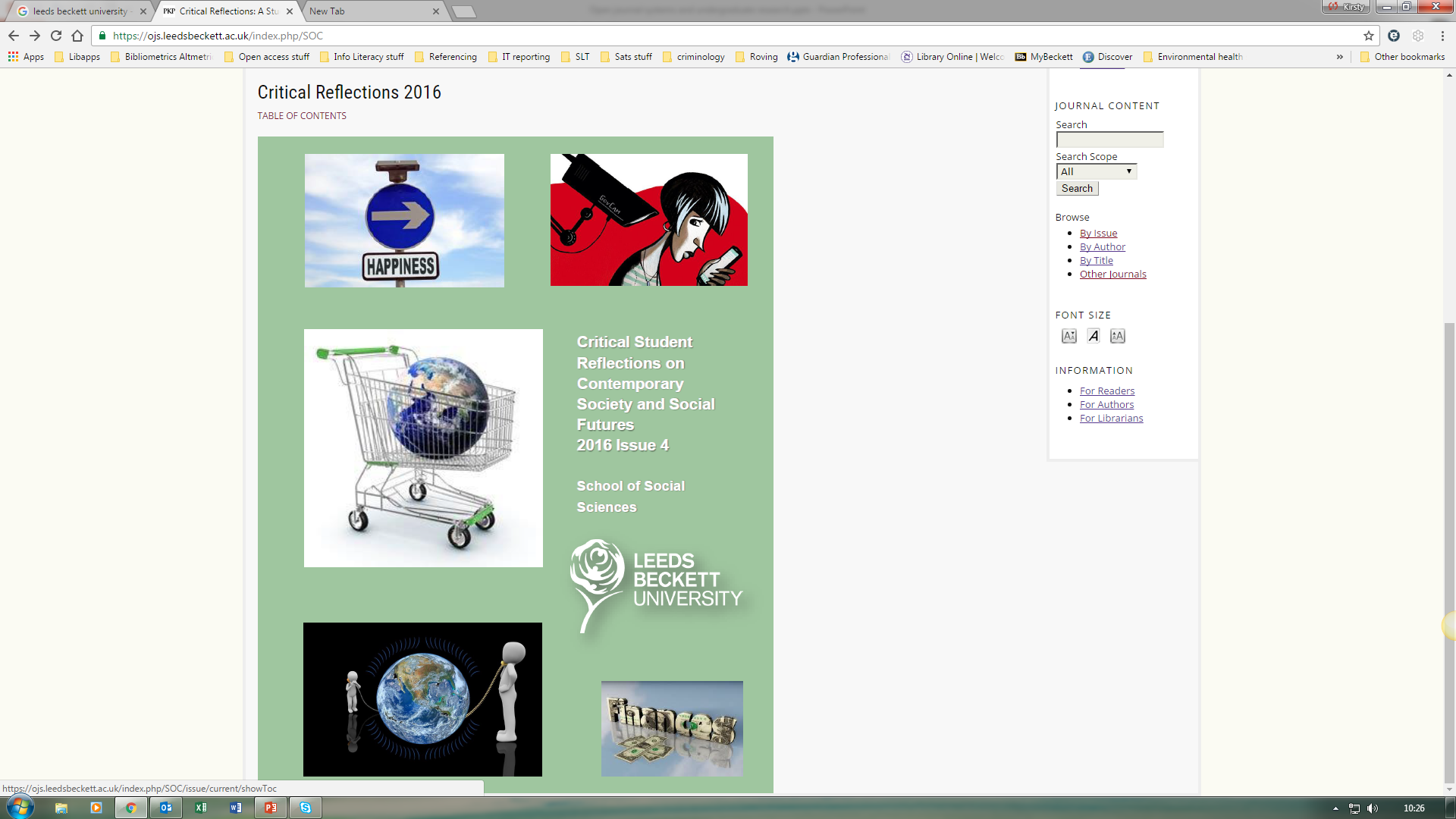 Why create a journal?
High standard of work (Academic staff motivation)

Open Access
Dissemination research outputs to a wider audience
Research Excellence Framework engagement

Student employability
Experience of academic publication & standards
Making CVs stand out
Why create a journal?
Experience of writing for publication to encourage research/ masters/ further study? 

Peer reviewed – Appreciation of the publication process; quality of information sources

Connecting theory to real life

Alumni relationship
Institutional Strategic drivers
Excellent education experience (TEF)
Quality of teaching and assessment
New experience for the students
Research & academic enterprise (REF)
Fostering a research culture across the Uni at all levels 
Community of great people
Student produced & peer reviewed
Sustainable resources
Contributing to wider resources
Free
Additional strategic drivers
Graduate attributes & digital literacy

Conversations around open access, research, cost of information, quality of information, ethical use, copyright and creative commons licencing

Putting digital literacy into practice with tangible rewards
Feedback
“It was one of the most enjoyable assignments throughout the course, as we had a lot of freedom to write on a subject and theory of preference……..
 
I think the most valuable aspect of this assignment was learning the ability to synthesise theory with observation.
 
Experience of being an editor:
 
I recall a democratic process of deciding the order of the critical reflection journal…... This was good experience; working as a team to produce a document that would hopefully prove as conducive examples for future students, and good representations of the standard of teaching at leeds metropolitan (beckett) university”. (Jamie)
Feedback
“Creating work for a journal that is going to be read beyond that of the marking purposes, opens up a whole new dynamic to your module and to your degree……Having a journal written and created by student's combats the age old perspective from academics that there is nothing we can learn from students.  Working on this journal therefore felt empowering, many of us got to talk more freely and express what we had learnt in a less rigid way. We felt we were being listened to, further than that we felt that our work was of genuine interest and therefore discussed topics that we were passionate and interested about” (Amy).
Feedback
Due to our work being published, I’ve been able to link to it on my LinkedIn and share it with people. I've been able to show our work to people otherwise not interested in Sociology, and due to my work being linked to an every day issue (eating disorders), it allows people to relate much more.
 
The fact that our work was published has made me proud of what I achieved and is a permanent reminder of university as a whole. People who I've met since university have been able to view what we did and the work we wrote without me even knowing them during.
 
It's a reminder that subjects like Sociology, which I went into thinking would be unrelatable to real life and would mainly be old theories, is always possible to be linked to real, modern life.
 
It was fun and great experience working together to get it published. It was a great way to see university out! (Jack)
Practicalities
Small team/ time restrictions
Journal Manager
Journal Editor
Section Editor
Reviewer
Training videos (James Fisher; Information Services Librarian)
Marketing – social media, direct contact, academic staff and alumni, open days.
Inform British Council for Undergraduate Research
Copyright
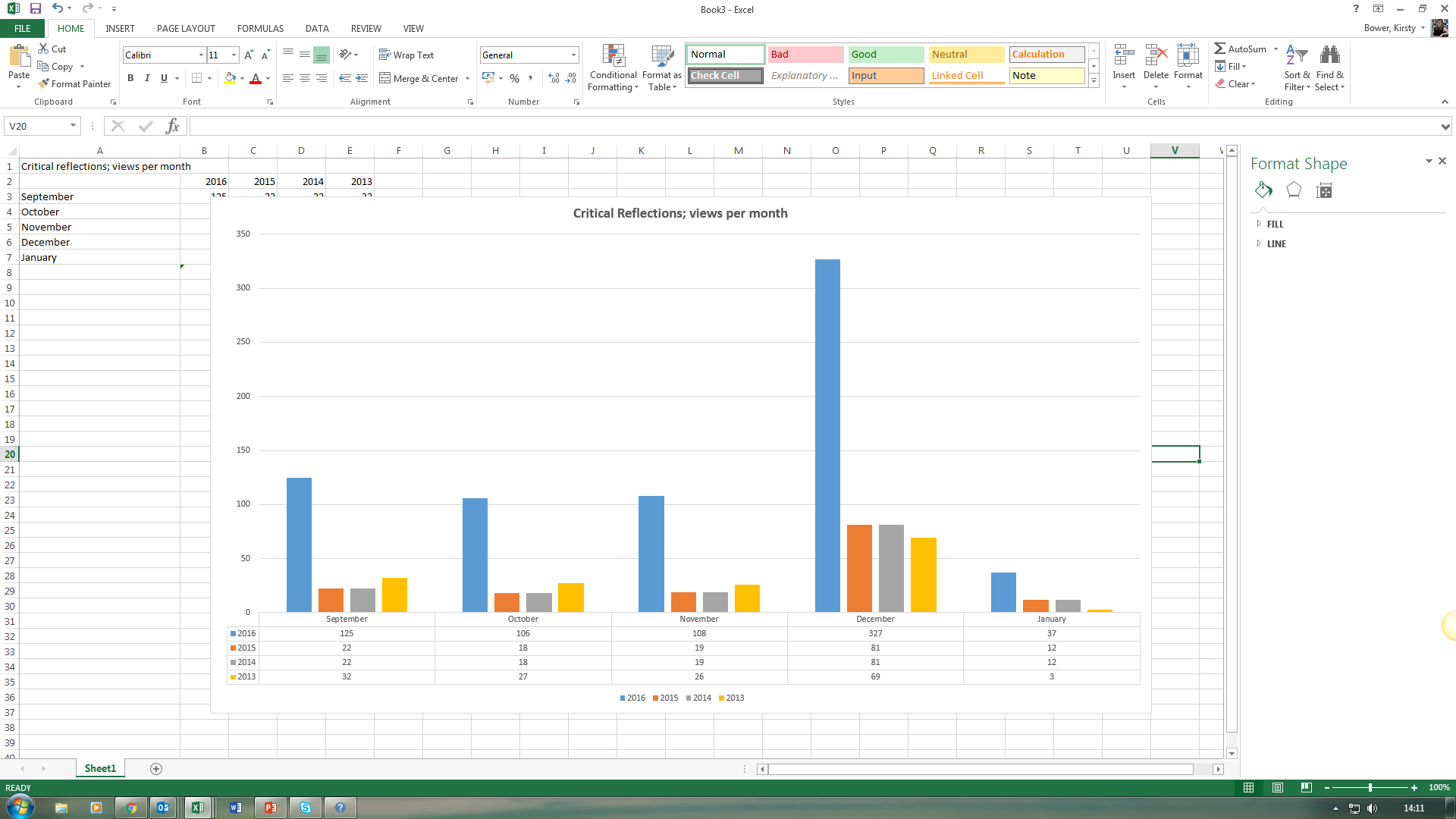 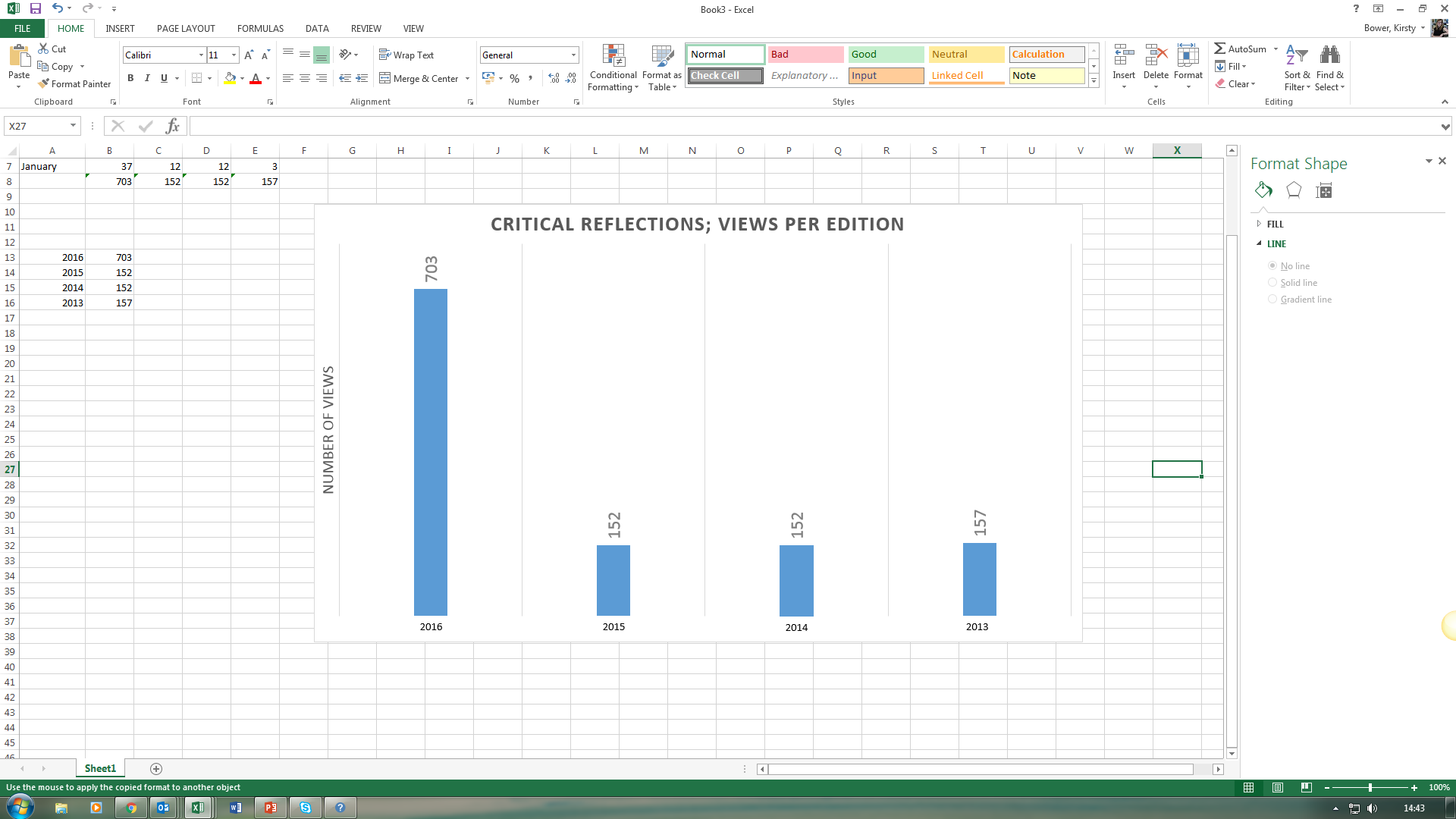 Personal reflection
Hard work but worth it
Benefits for librarians
Connection with subject
Better able to support students
Opportunities for digital literacy discussions/ sessions
Altruistic satisfaction in helping students
Shock at popularity!!!!!
Who is viewing it?
Future
Library hosting
Centralised: facilitating access to information
Ties in with digital literacy skills teaching
Gives us a hook for sessions 
Interest from other subjects in health; Health Education England (NHS)
Multidisciplinary rather than subject specific journal?
Research bodies & vocational courses to create an evidence based culture
Investigate funding: research investigation & peer reviewers
Gather data from students via survey/ questionnaire/ focus group 
We’re all set for the next edition